Talk 2
Properties of SHapes

- An ANt’s Perspective
Sayantika Mondal
Mathematics
Graduate Center
SURFaces
:At any point it looks like you are on a plane.
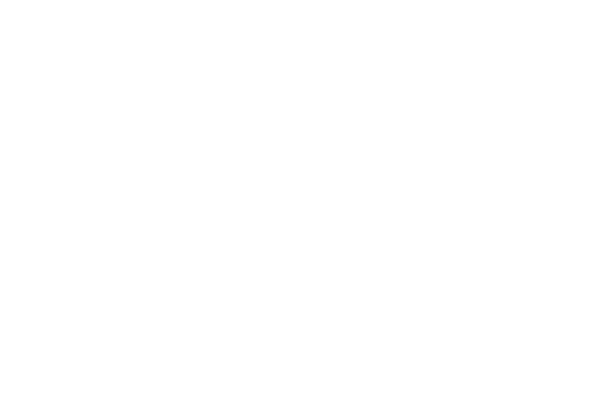 Classification of Surfaces
Upto topology a surface is completely determined by its genus and punctures
.
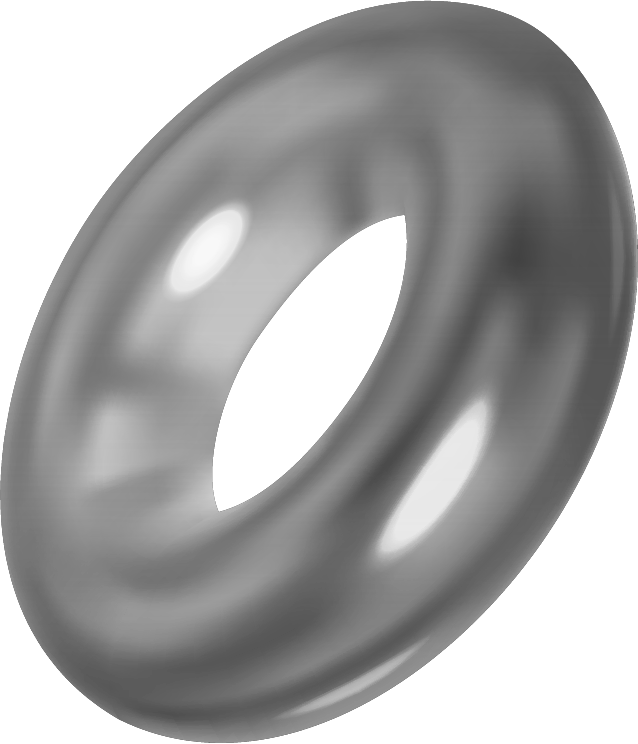 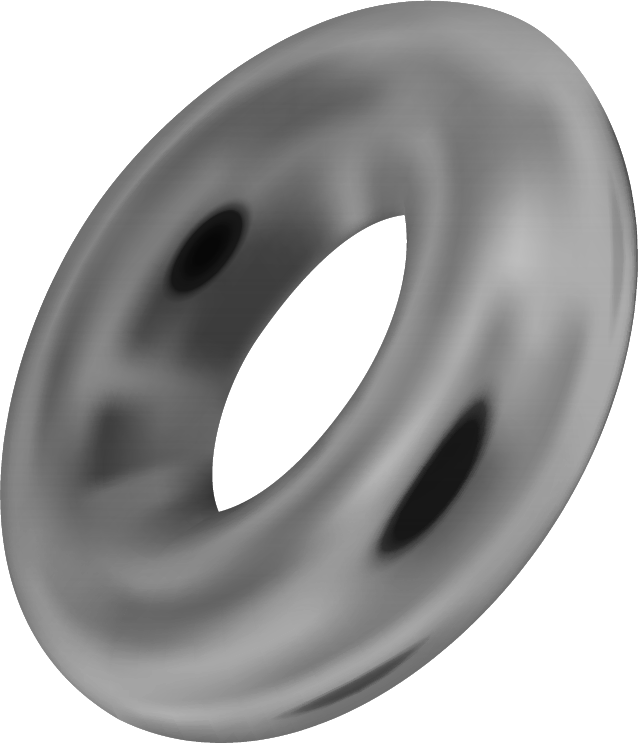 .
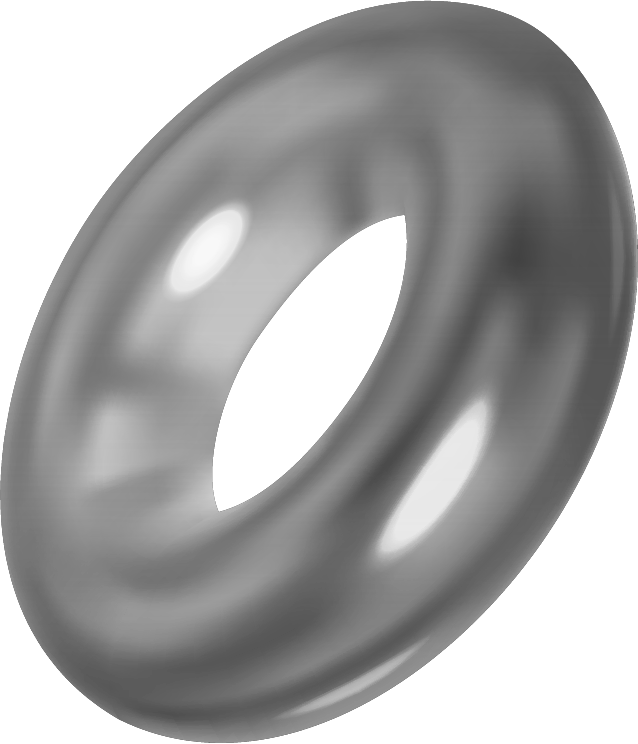 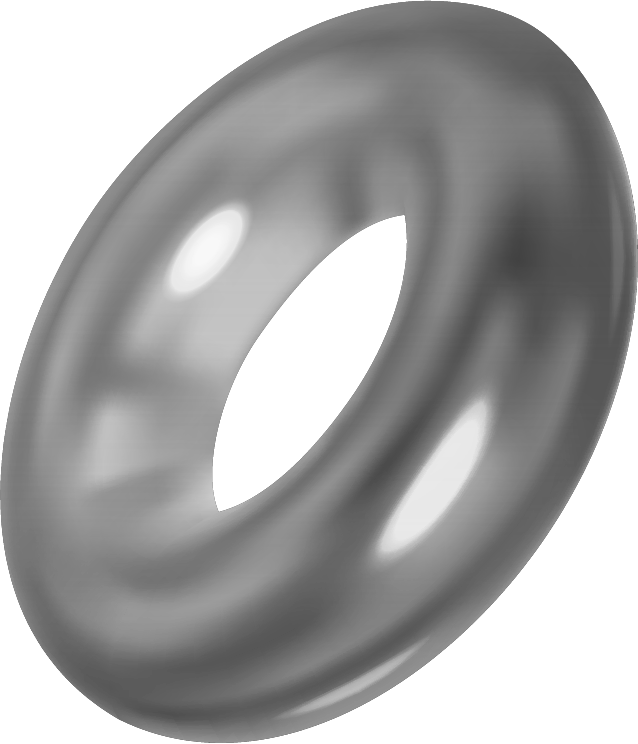 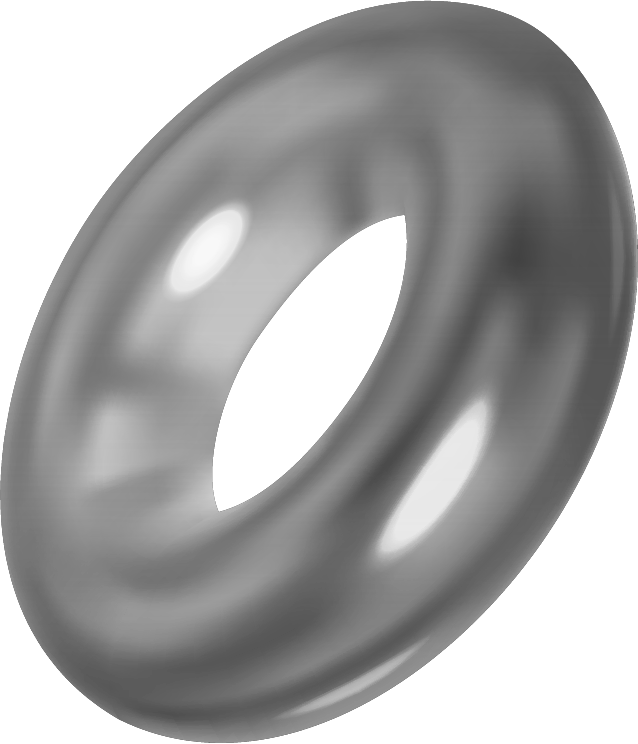 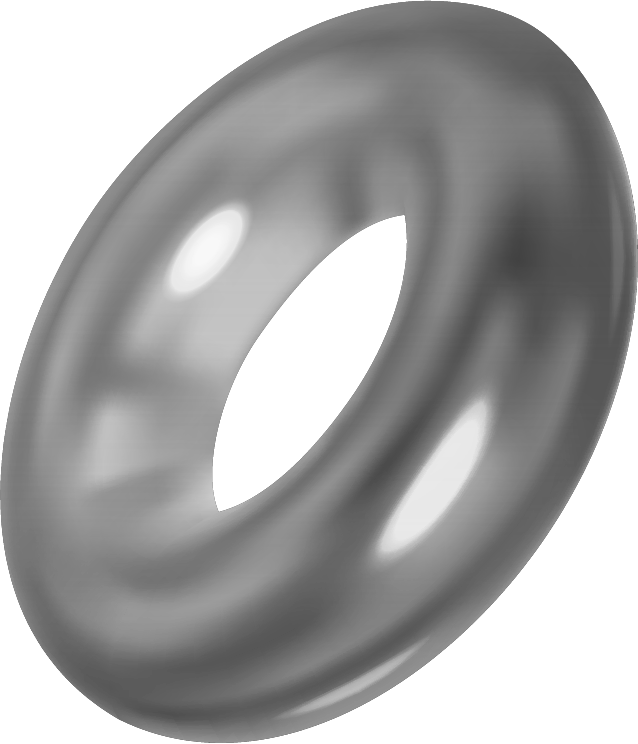 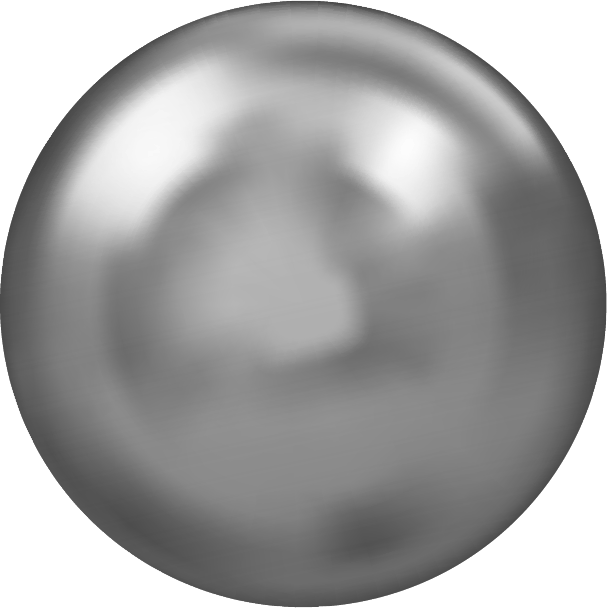 Puncturesu
Genus
PersPectives
Local vs Global
Piece together 
Classification
Curves on a surface
Shortest paths
Intersections
Length
Distance
Geometries of Surfaces
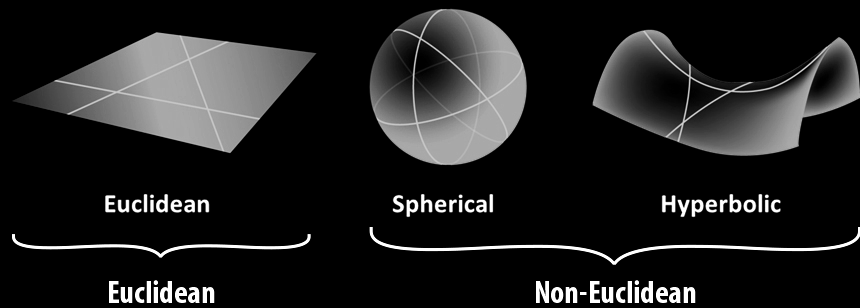 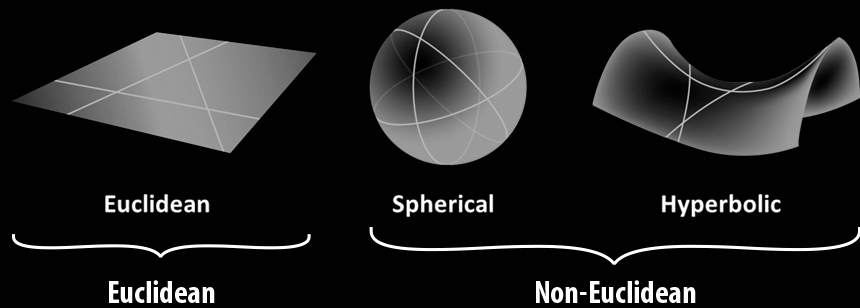 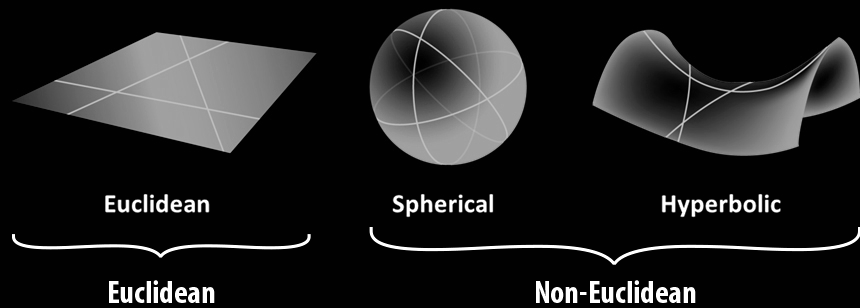 Euclidean
Spherical
Hyperbolic
Angle sum of triangles 
= 180 degrees
Angle sum of triangles
> 180 degrees
Angle sum of triangles
 < 180 degrees
Curves on surfaces
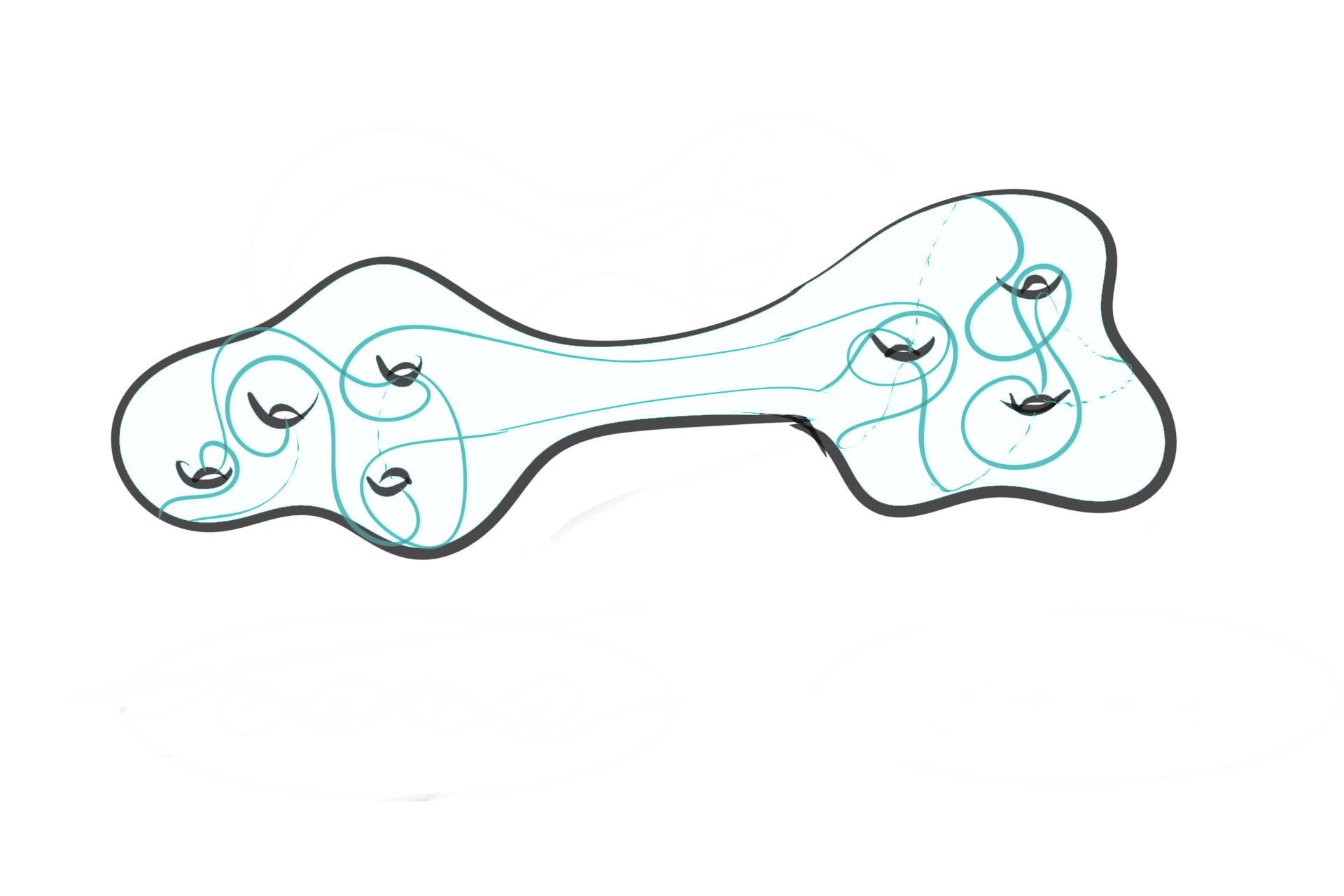 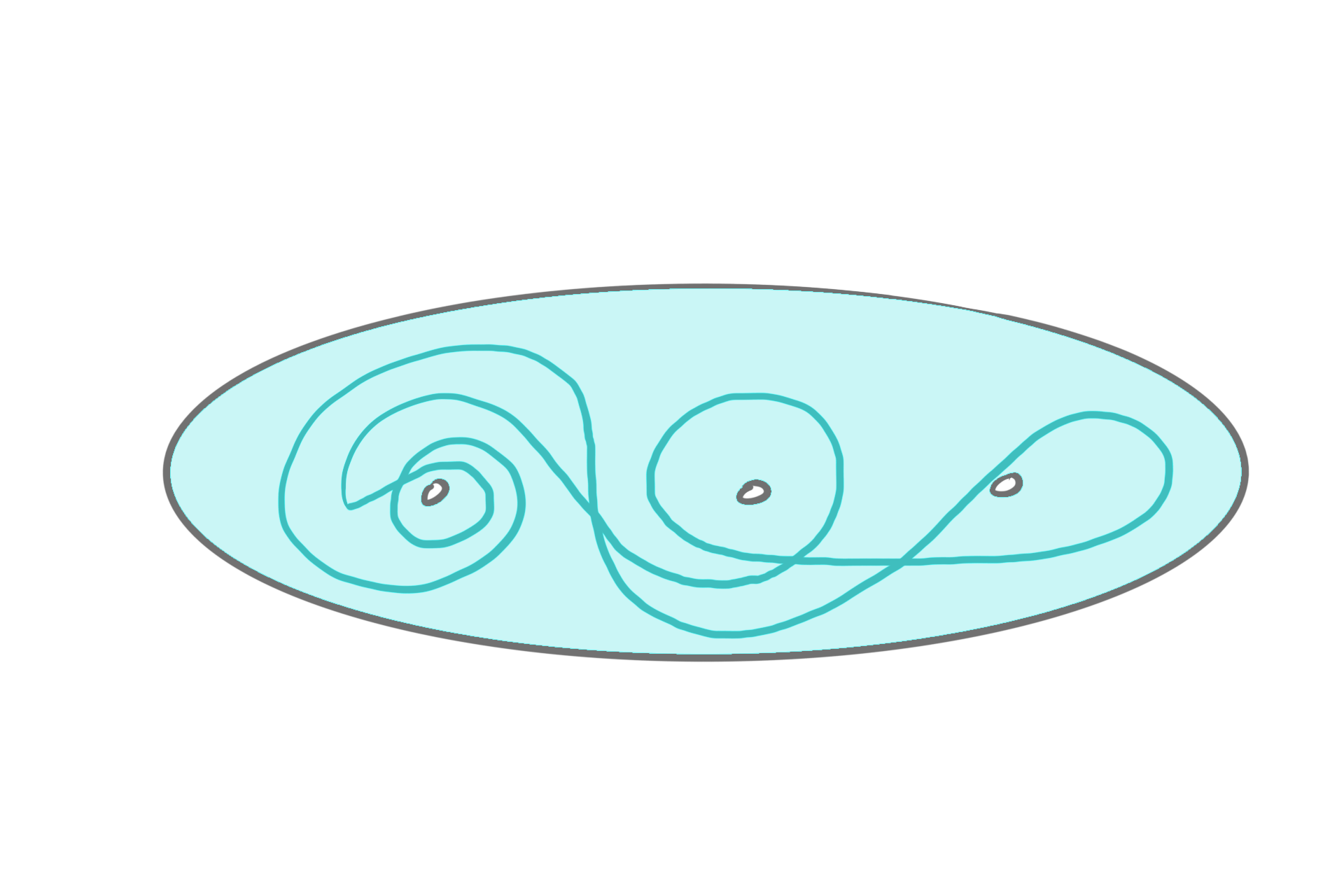 Closed curves are curves that start and end at the same point
Properties of Curves
Length
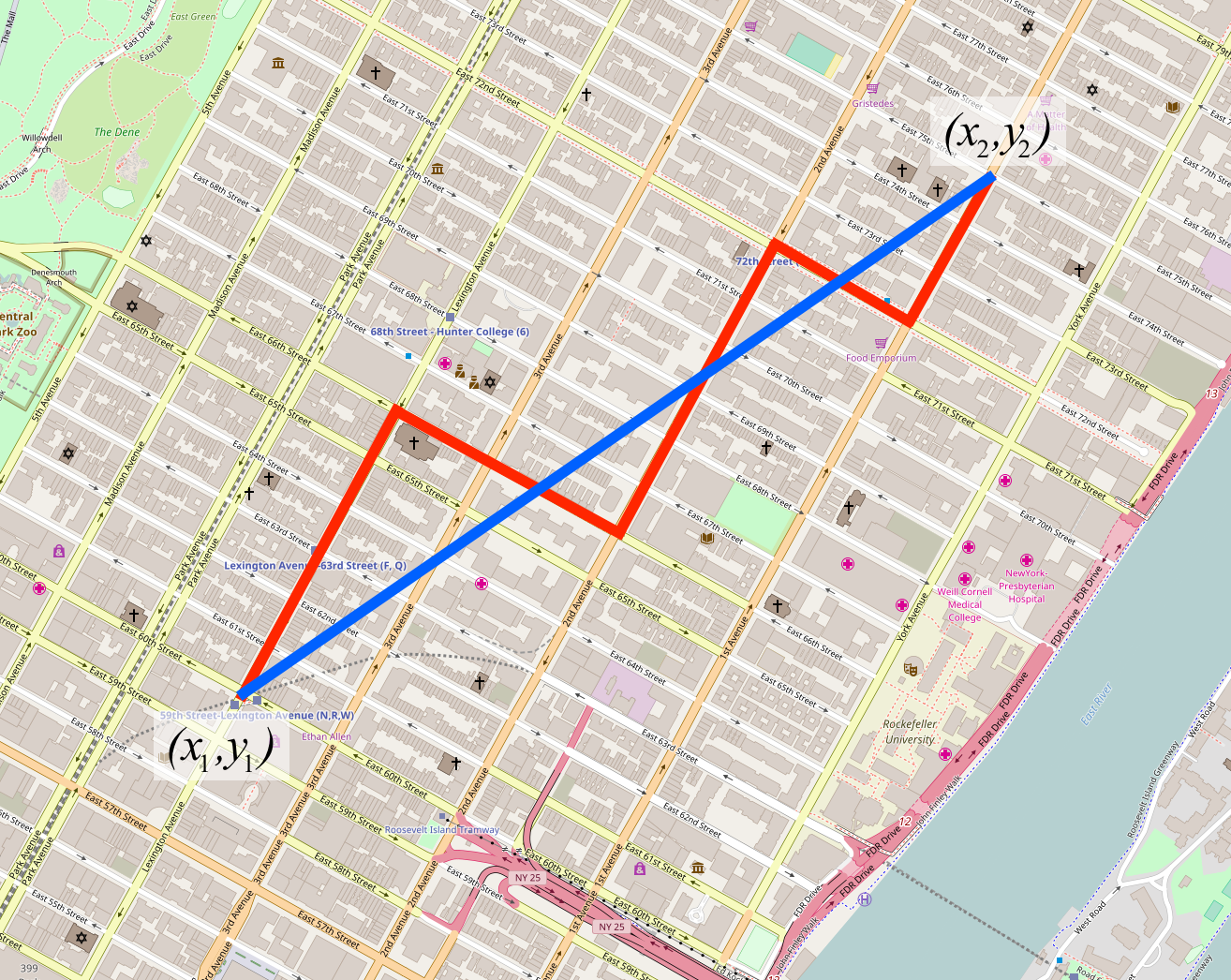 Length of geodesic

Geodesic - Shortest path

There are infinitely many ways of measuring lengths
SElF-Intersection number
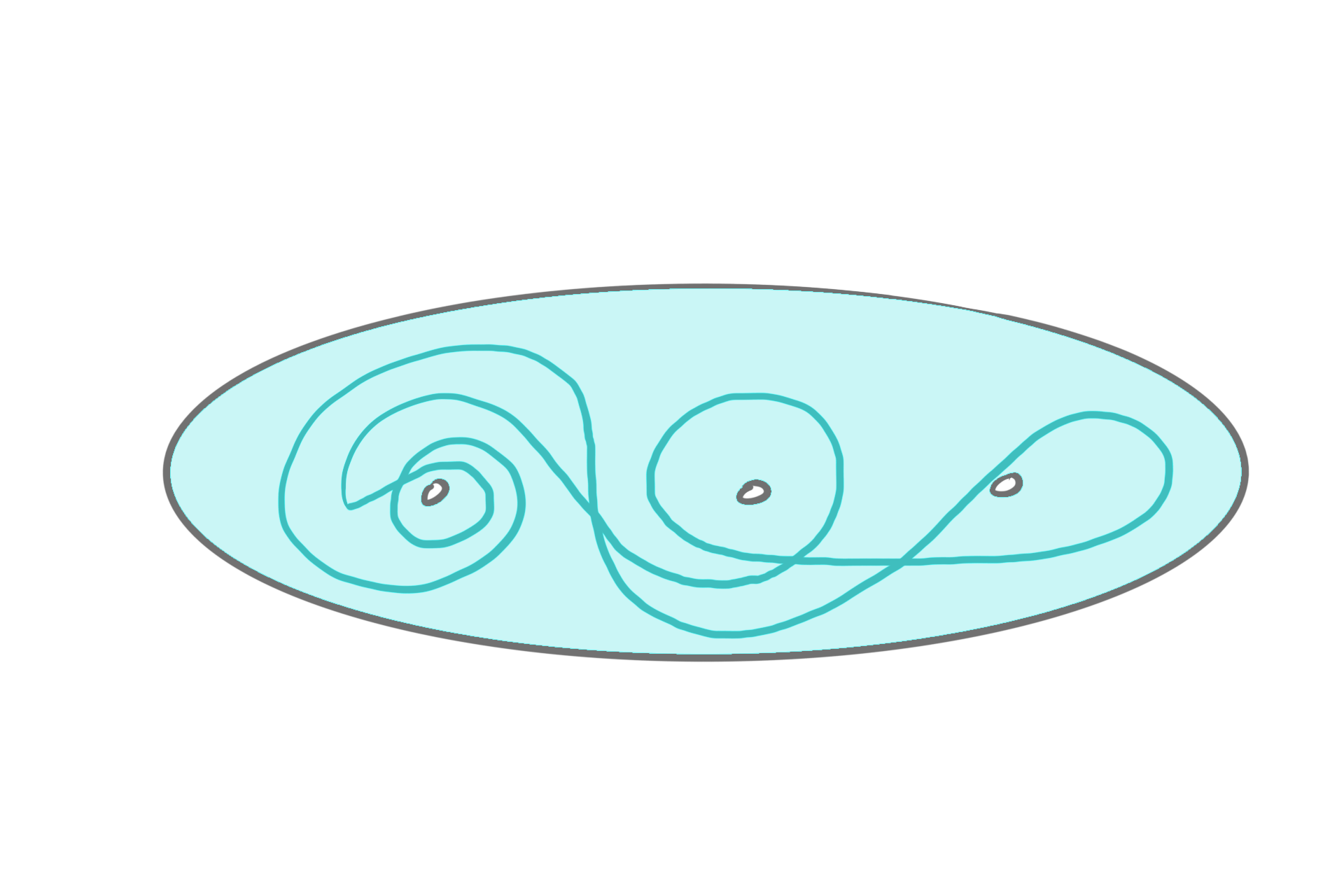 Number of times a curve intersects itself
Self intersection number = 4
SElf Intersections vs LENGTH
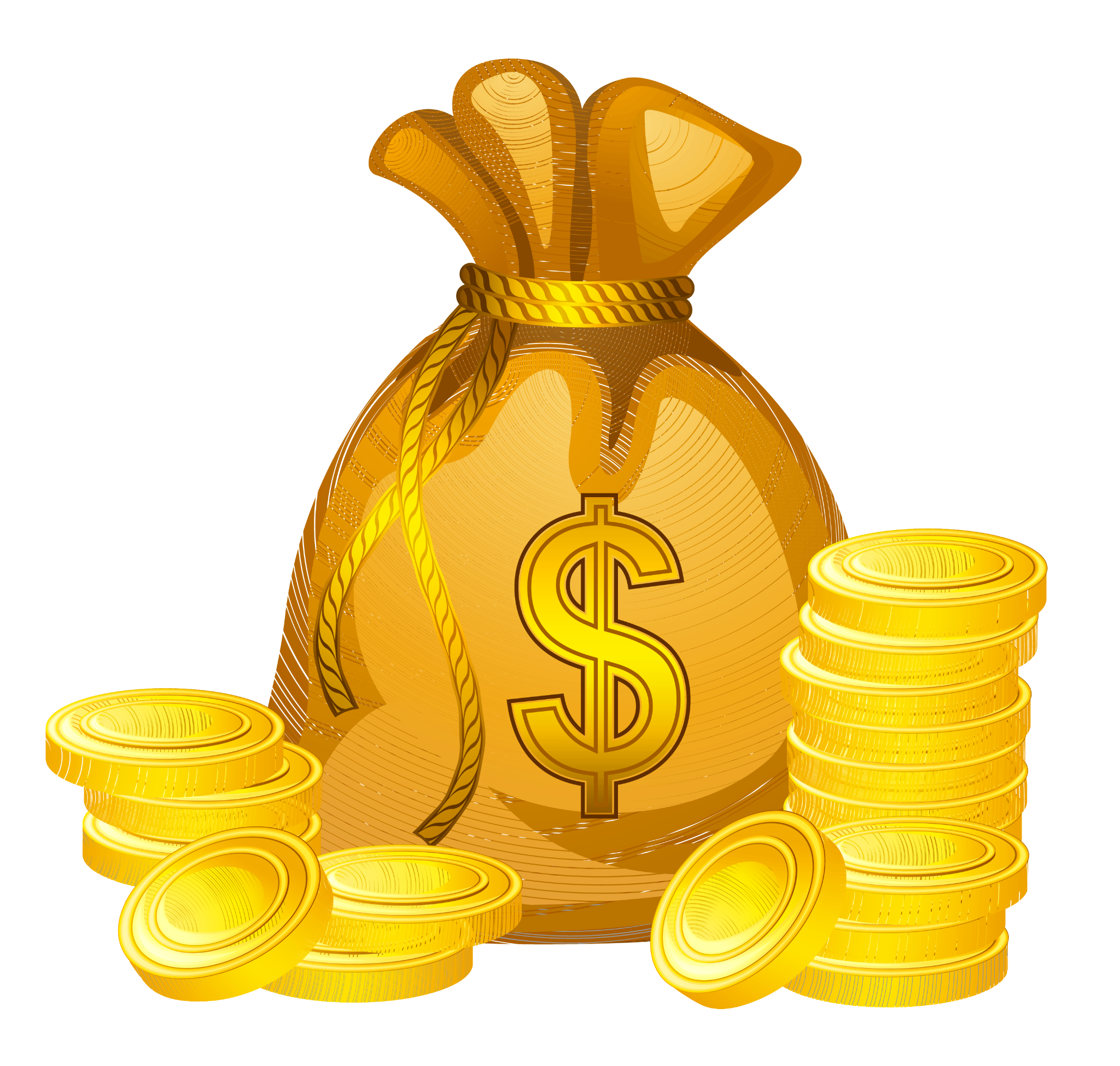 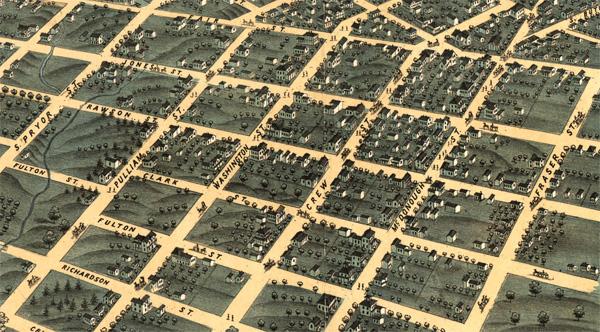 Want to BUY:
Currency
LENGTH
SELF INTERSECTIONS
Questions and REsults
Understanding relations between different properties.
Curves with same intersections but different length? 
Same length, different intersections?
Growth rates of one with respect to other.
How many curves of with intersection less than k?
What are intersection numbers of curves less than length L?
Optimal lengths
 Shortest length of curve with k intersections?
Shortest curve.
SOme RESults:
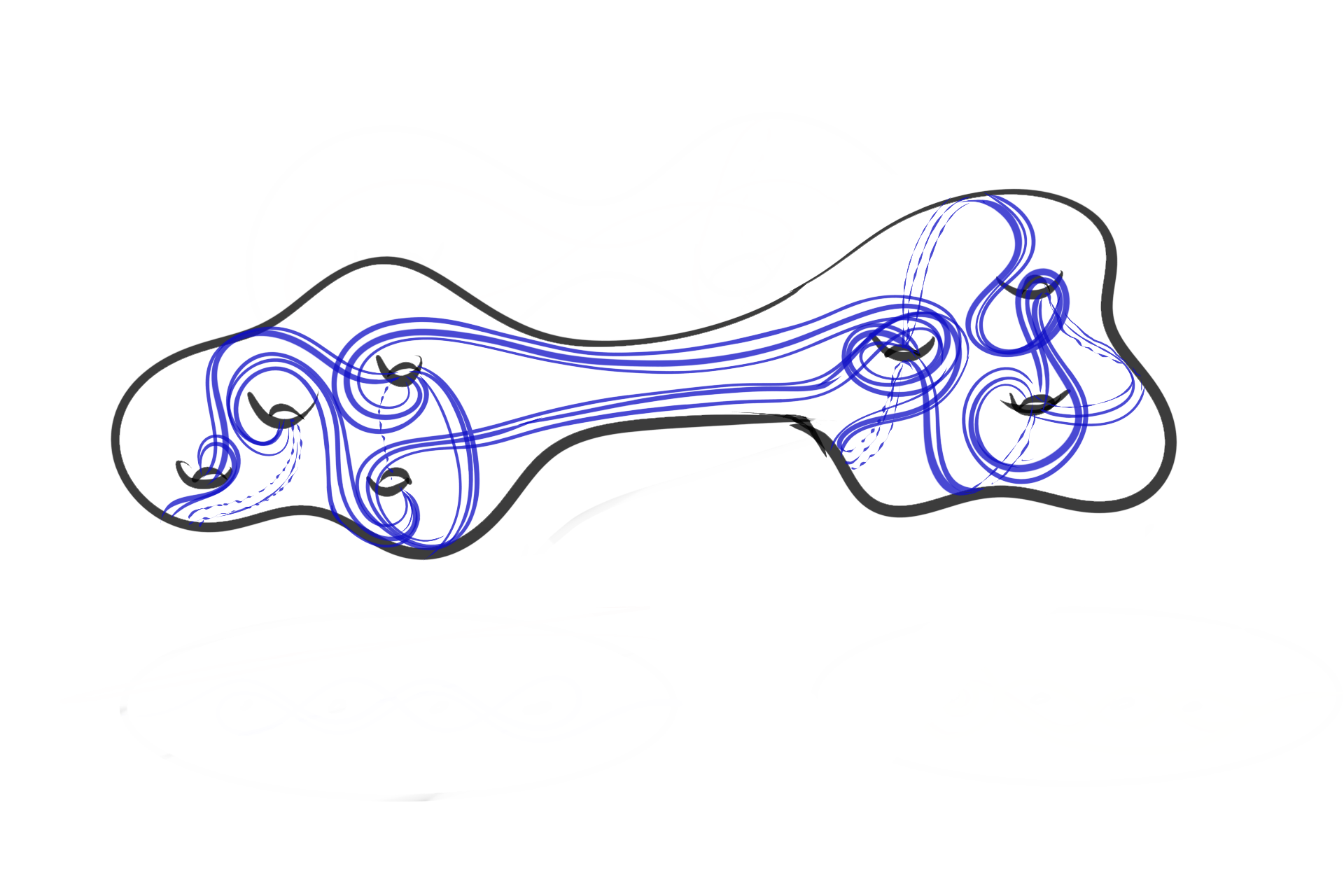 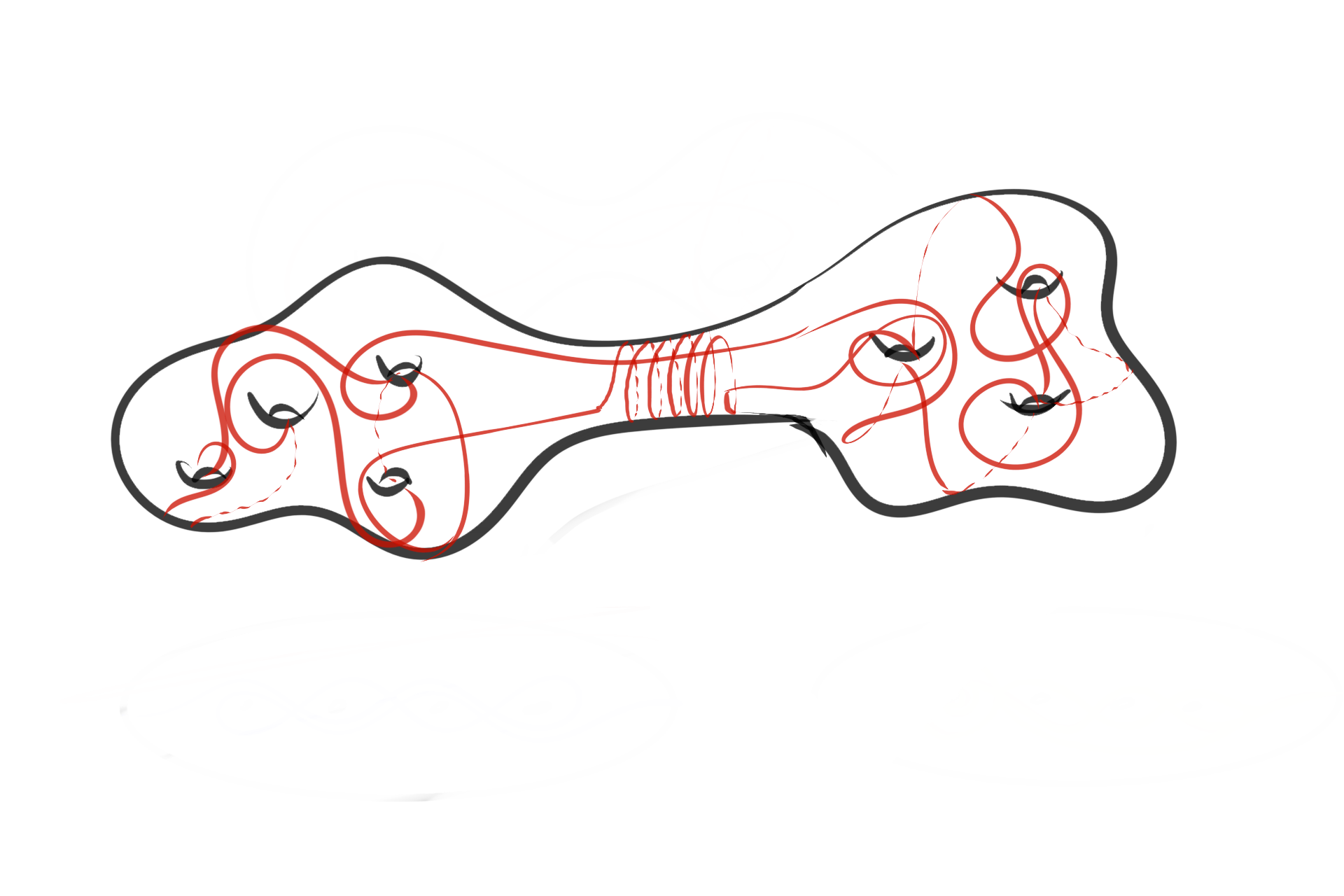 Same intersection number and different lengths
Thank YOU
smondal@gradcenter.cuny.edu